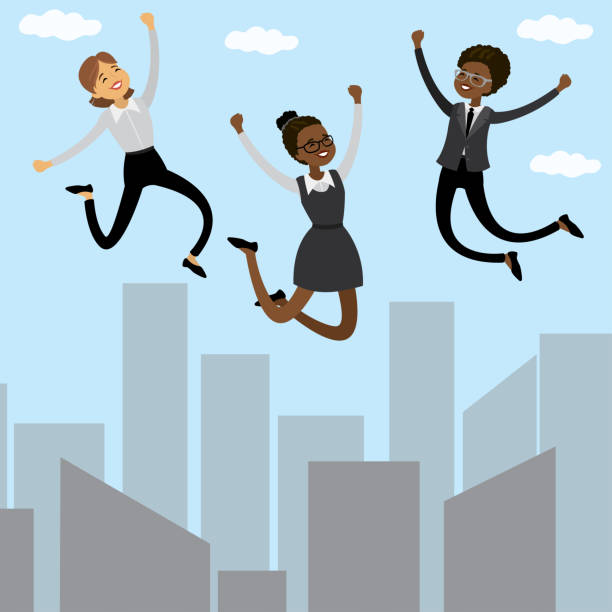 Facilitating inclusivity in Nursing: Telling real stories and impacting real change through nursing education
Chidinma Victory Oforji- Lecturer in Adult Nursing, School of Health and Society 
Davina Whitnall- Equality, Diversity & Inclusion Lead, Learning & Teaching Enhancement Centre
Oluchi Okoroafor-Masters of Art in Nursing student
1
WHY?
Rising incidences of discrimination, and inequalities across all tiers, levels, and specialties in nursing
 About 59% of nursing staff have been subjected to racial discrimination within the National Health Service and 77.3% Faced victimization for challenging discriminatory practices (SHU, 2022)
Evidence of systemic disparities and inequalities that affect nurses of certain ethnic and racial backgrounds (NMC, 2024)
Interestingly, racially minoritized nurses make up about 19% of the entire nursing workforce but up to 25% are faced with fitness-to-practice challenges 
Discrimination posing a significant challenge in clinical practice and nursing education
Increase in nurse attrition at all stages of their career including student nurses (Ford, 2023)
Inequalities across all nursing sectors contribute to health inequalities and disparities
 The need for decolonization, globalization, and de-nationalization of the nursing education curriculum to reflect in practice
But How do we segregate the concept of intuitionalism and ‘theoretical inclusion’,  ‘inclusion vs exclusion 'How can we reflect theory in practice?
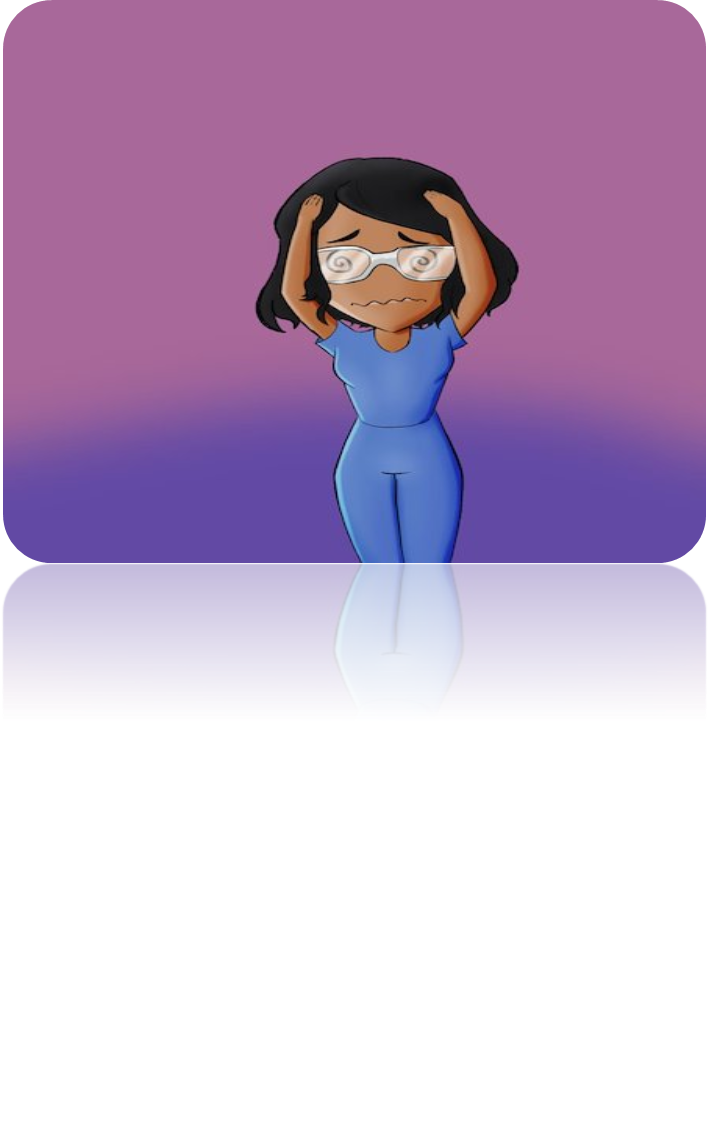 Oforji, 2021
2
HOW ?
Tackle exclusion and discrimination from the roots, which is where nursing starts education
 The need for diagnosis and recognition: Statistics VS Lived/living experience that can influence reflection
Delve into the richness of diversity and lived experiences to implement realistic and practical changes
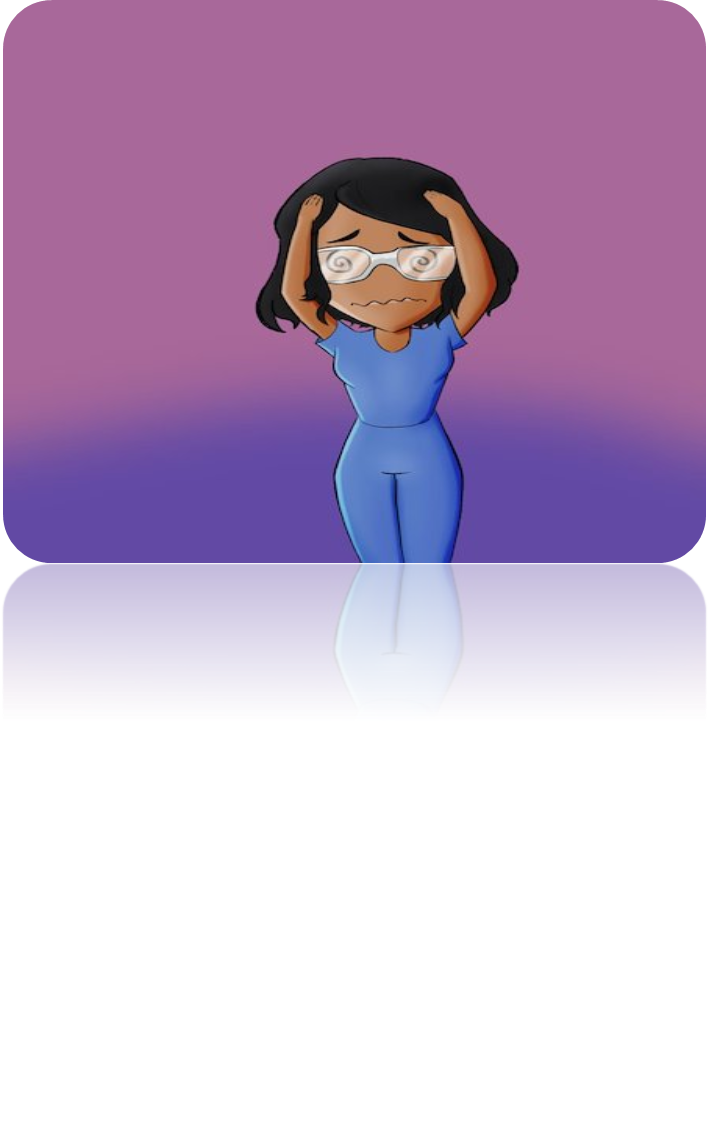 When students and nursing staff were asked what equity, diversity, and inclusion looked like from their perspective, they replied that awareness, the practicality of EDI strategies, policies and procedures, university procedures, and realistic actions
Oforji, 2021
3
We describe the discrepancies between ‘practicality’ and ‘Theory’ as ‘unintentional exclusion’ defined as discrimination existing from institutional policies, practices, and procedures as well as the epistemology of ignorance and unawareness. 
 inclusivity can be termed as ‘Easier said than done’ due to the complexity of inclusion and its impact on meeting the diverse needs of nursing students and staff from a racially minoritized, neurodiverse, and disability perspective.
 Unintentional bias is the cherry on the cake of standard discrimination
 We then define inclusivity in nursing as an umbrella term and tackle it as a syndrome through real scenarios and not just numbers or statistics and facilitate inclusivity in nursing practice through nursing education.
4
Drawn from a wider perspective
Objectives
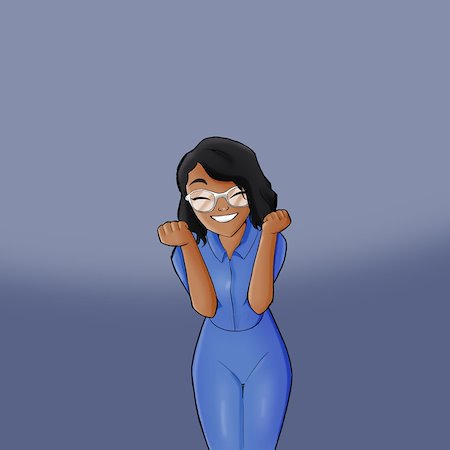 Oforji, 2021
5
Story telling through podcasting
Sample Footer Text
20XX
6
Story telling through podcasting
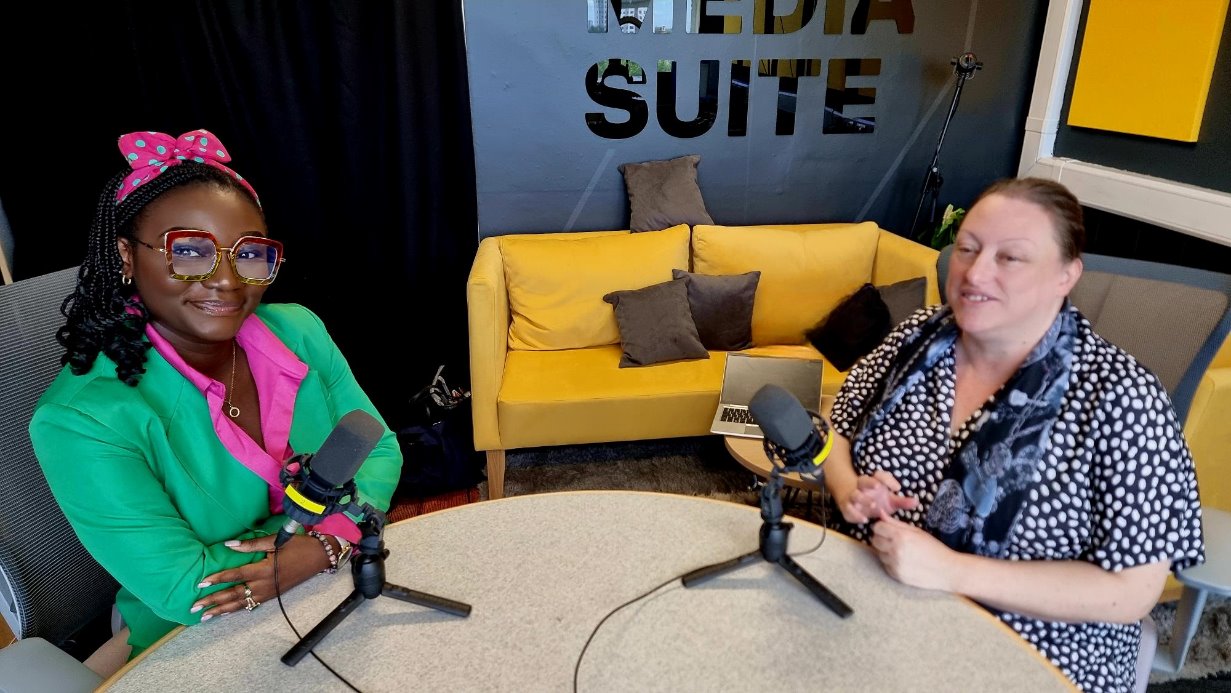 Unintentional Discrimination (sharepoint.com)​
7
Impact
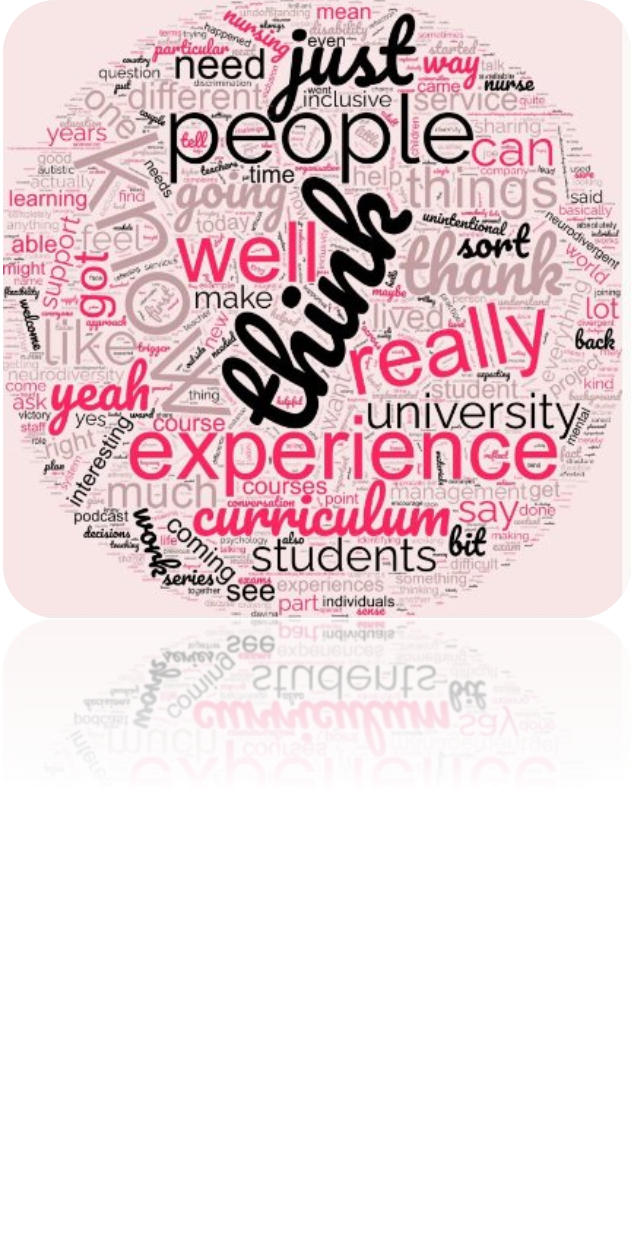 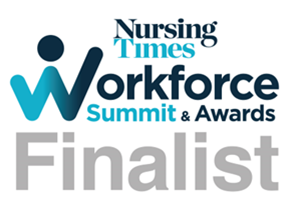 8
Scope
9
Conclusion
Discrimination and exclusion in whatever umbrella it falls under is a social justice concern with a significant impact on nurses, students, and patients
Identifying and tackling exclusion and discrimination in nursing practice from its root, is the route to intentional and practical inclusivity in nursing
Intentional inclusivity is the route to impacting practical change in nursing practice, education, policies and procedures
10
References
Campbell, Paul; Duke, Ben (2023). An Evaluation of the Racially Inclusive Practice in Assessment Guidance Intervention on Students’ and Staff’s Experiences of Assessment in HE: A Multi-University Case Study. University of Leicester. Report. https://doi.org/10.25392/leicester.data.23579565.v1​​
Goldberg, T. D. (2006). Racial Europeanization. Ethnic and Racial Studies, 29, 331–364. https://doi.org/10.1080/01419870500465611
Miller, E., & Nambiar-Greenwood, G. (2022). Exploring the lived experience of student nurses perspective of racism within education and clinical practice: Utilising the flipped classroom. Nurse Education Today, 105581. https://doi.org/10.1016/j.nedt.2022.105581
Nelson, L.L. (2021). Using the Universal Design for Learning Framework to Understand the Power of Belonging. In: Jones, J.L., Gallus, K.L. (eds) Belonging and Resilience in Individuals with Developmental Disabilities. Emerging Issues in Family and Individual Resilience. Springer, Cham. https://doi.org/10.1007/978-3-030-81277-5_4 ​​
Sanger, C.S. (2020). Inclusive Pedagogy and Universal Design Approaches for Diverse Learning Environments. In: Sanger, C., Gleason, N. (eds) Diversity and Inclusion in Global Higher Education. Palgrave Macmillan, Singapore. https://doi.org/10.1007/978-981-15-1628-3_2 ​​
Sheffield Hallam University (2022) New research exposes systemic racism in the NHS as nurses launch Manifesto for Change. Available at: New research exposes systemic racism in the NHS as nurses launch Manifesto for Change | Sheffield Hallam University (shu.ac.uk)
Workforce Race Equality Standard (2021) 2020 Data Analysis Report for NHS Trusts and Clinical Commissioning Group. Available at: Workforce-Race-Equality-Standard-2020-report.pdf (england.nhs.uk)
11
Thank you
Chidinma Victory Oforji
C.V.Oforji@salford.ac.uk
Davina Whitnall
d.c.whitnall@salford.ac.uk
12